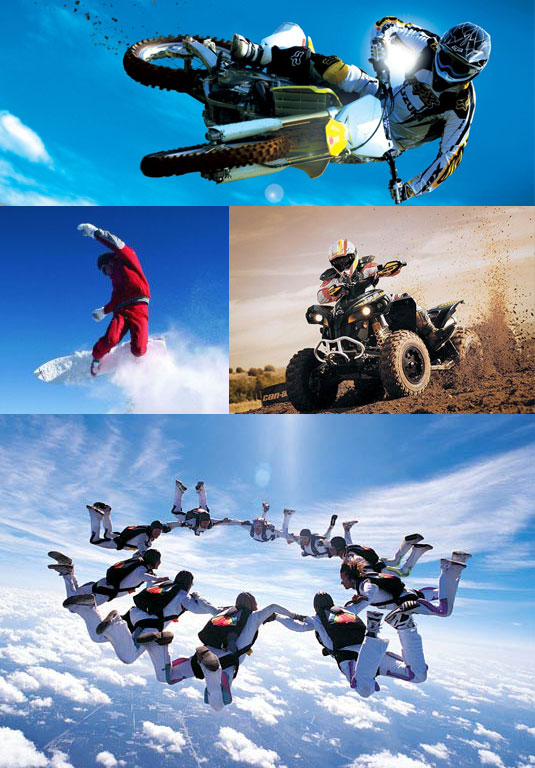 «Мода на экстрим: степень опасности и средства защиты.
учитель начальных классов 
МОУ лицея № 4 г. Ейска МО 
Ейский район
Журавлева Надежда Петровна
Средства защиты :
Защита должна прикрывать самые уязвимые места.
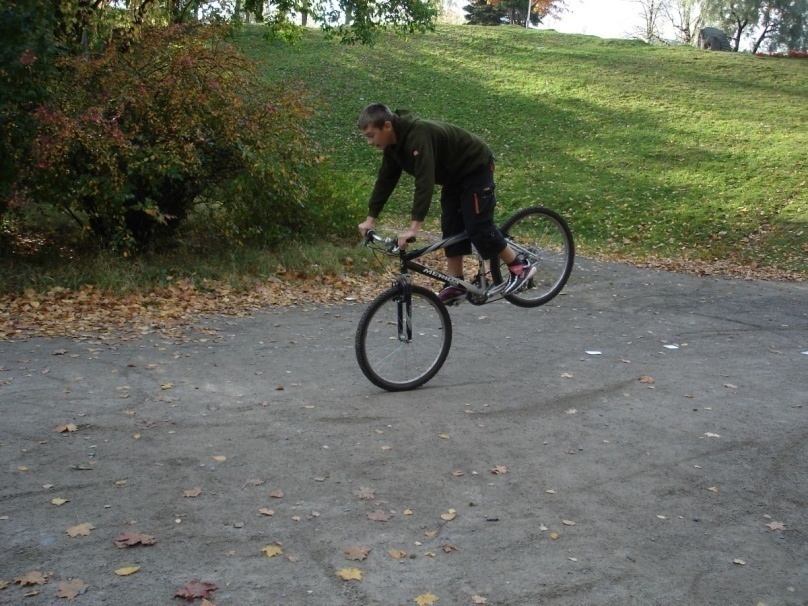 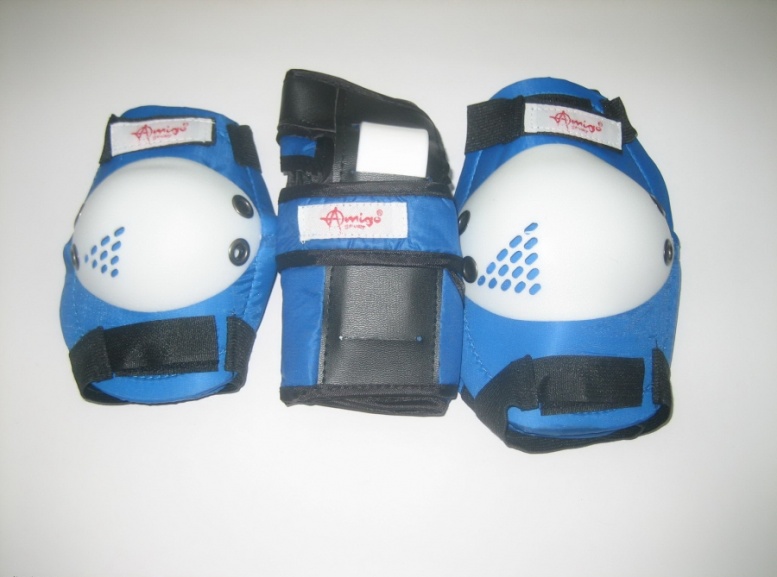 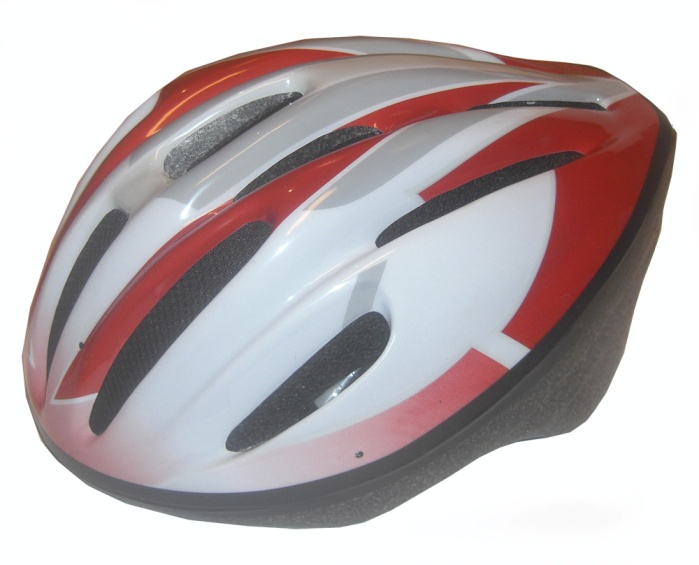 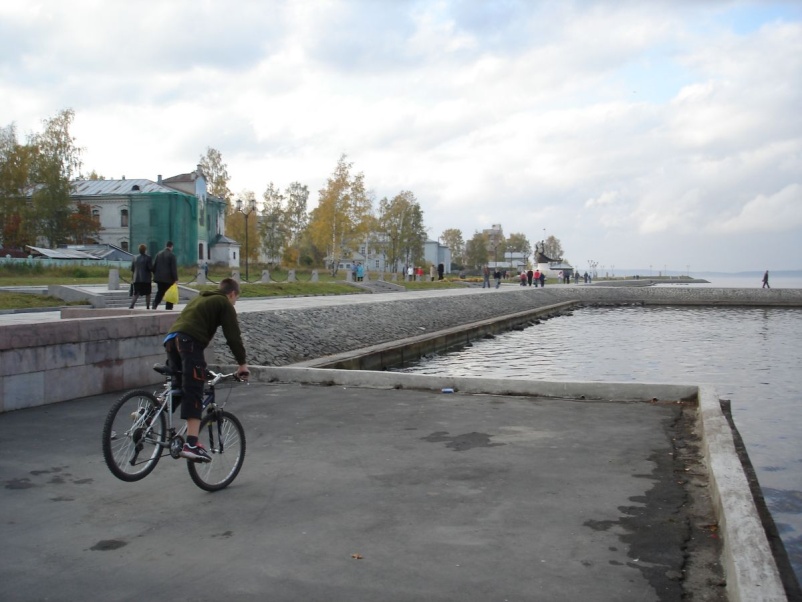 Шлем, наколенники, налокотники
Игры-экстрим
Салки на крыше дома ( сараев, гаражей)
Салки на стройке. ( никто не мешает)
Салки с предметами или «Сифак» («осаливают» каким-нибудь предметом, а то  и кое-чем потяжелее.
«Тарзанка» – развлечения с веревкой.
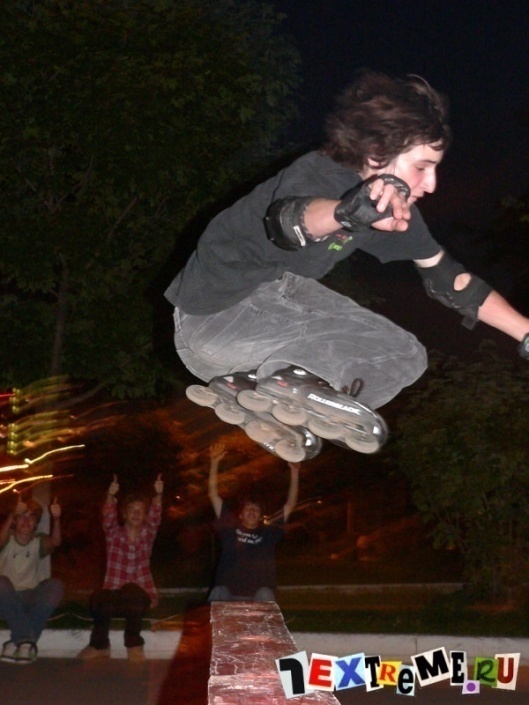 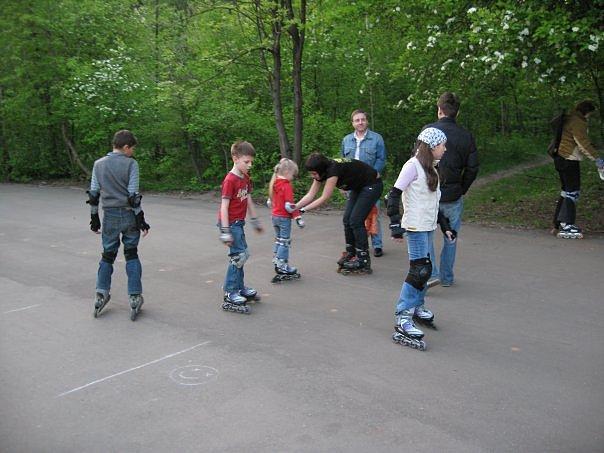 Скейтбординг
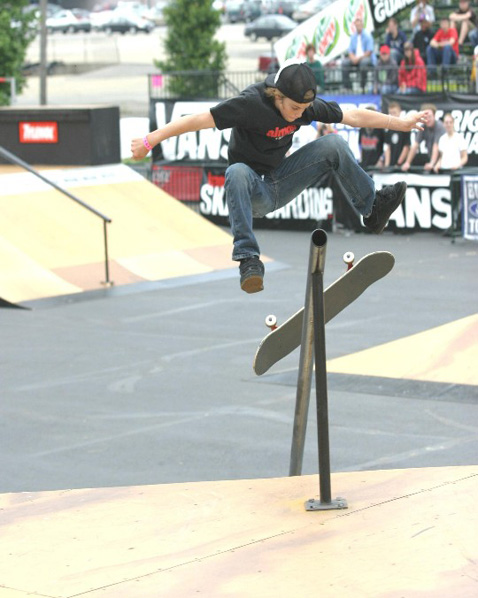 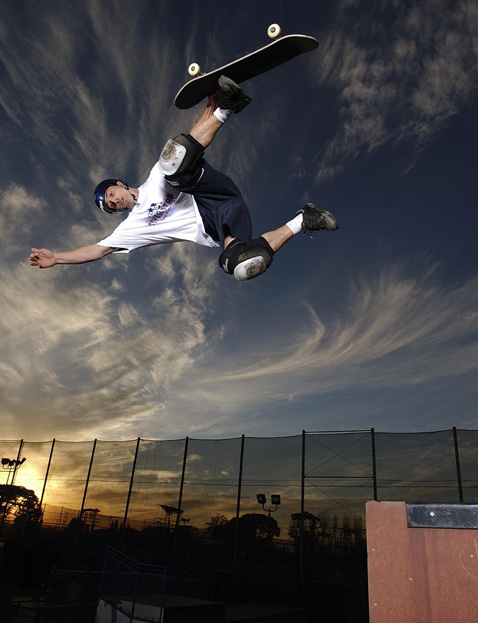 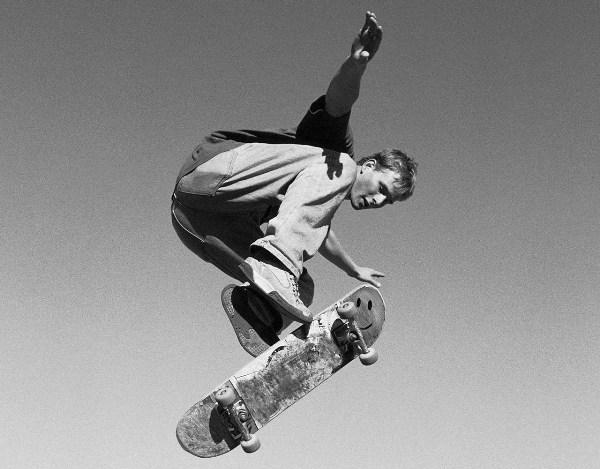 Сноубординг
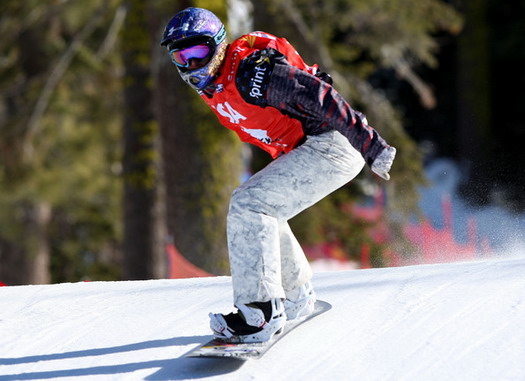 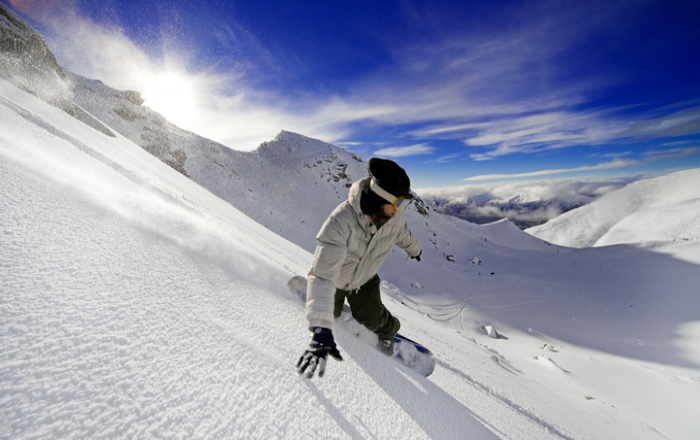 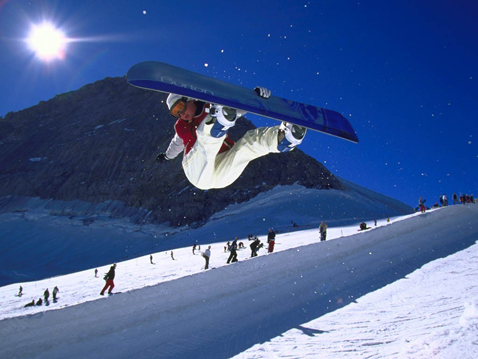 Советы:
Помогите найти дело, занятие, где будет расходоваться неуемная подростковая энергия.
Не разгоняйте, если собираются у вас во дворе (и даже у вас под окнами). Конечно, это беспокойно, но зато…
 Авторитетный взрослый. Есть место, где компания друзей может спокойно собираться и никто не будет лезть к ним с советами, никто не будет мешать.
Объясните ребенку, что его/ее жизнь вам дорога.
Договоритель о связи (мобильные телефоны – это счастье для родителей, договаривайтесь, что ребенок не будет его отключать).
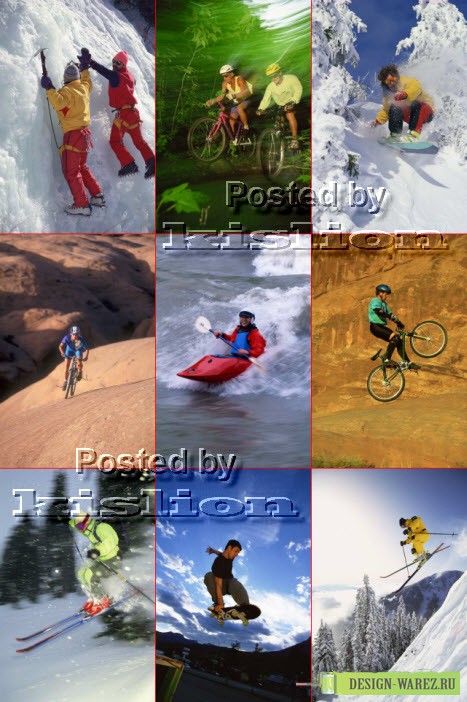 Презентацию подготовила учитель начальных классов МОУ лицея № 4 
 Журавлева Надежда Петровна
http:// eisk-licey4.schsite.ru
http://nsportal.ru/zhuravlevap
http://festival.1september.ru
http://km-school.ru